Bob Bullock Museum Parking Lot Rain Gardens
Melody Quach
Gregory Latimer
Dillon Armas
Isabella Albino
Hydraulic Design Problem
Impervious cover leads to:
Pollution
Flooding
Erosion
Reduced biological diversity
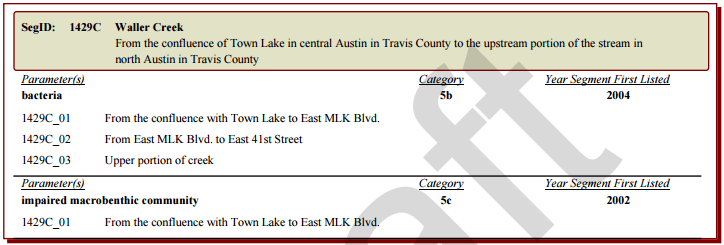 https://www.tceq.texas.gov/assets/public/waterquality/swqm/assess/14txir/2014_303d.pdf
Source: http://www.dem.ri.gov/programs/bpoladm/suswshed/pdfs/imperv.pdf
Location
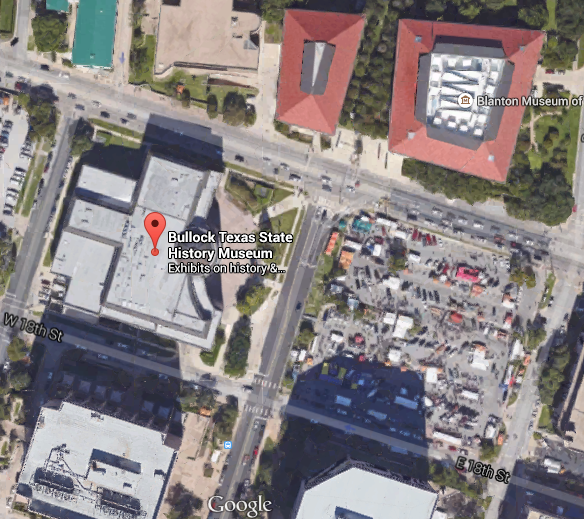 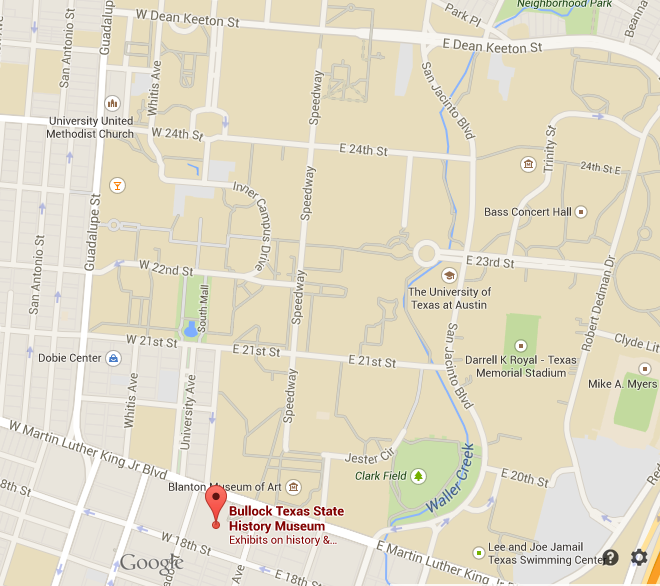 N
Location
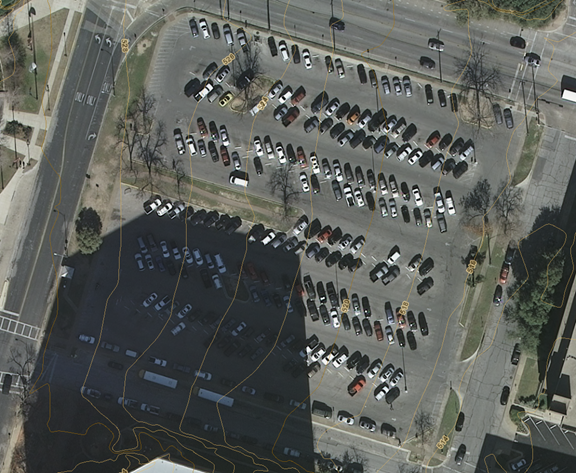 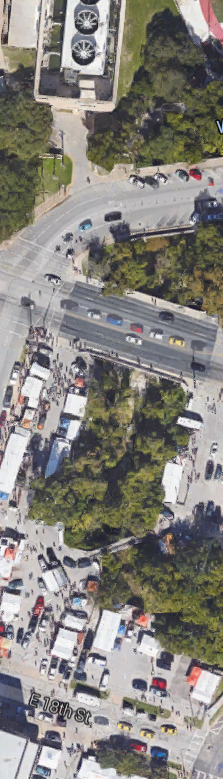 On-Site Drainage Patterns
Waller Creek
Hydraulic Design
Objectives
Develop full filtration rain gardens
Improve parking lot appearance
Reduce overall runoff and pollution
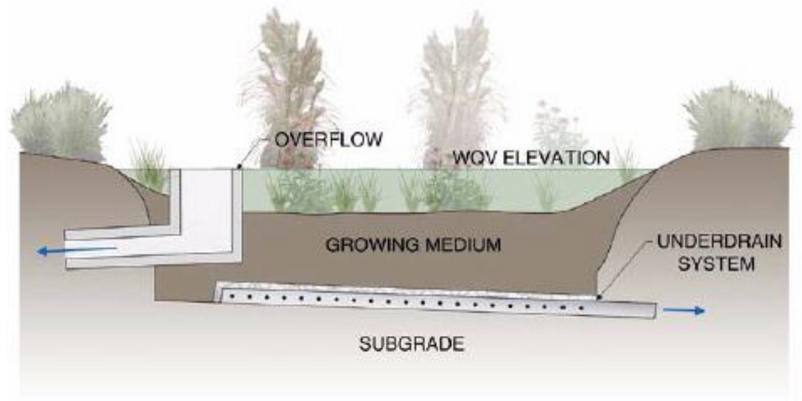 Constraints
Parking space number and ease of parking
Onsite trees and curbs
Hydraulic Design
Research resources:
Dr. Barrett
BIG RED DOG Engineering 
City of Austin Environmental Criteria Manual
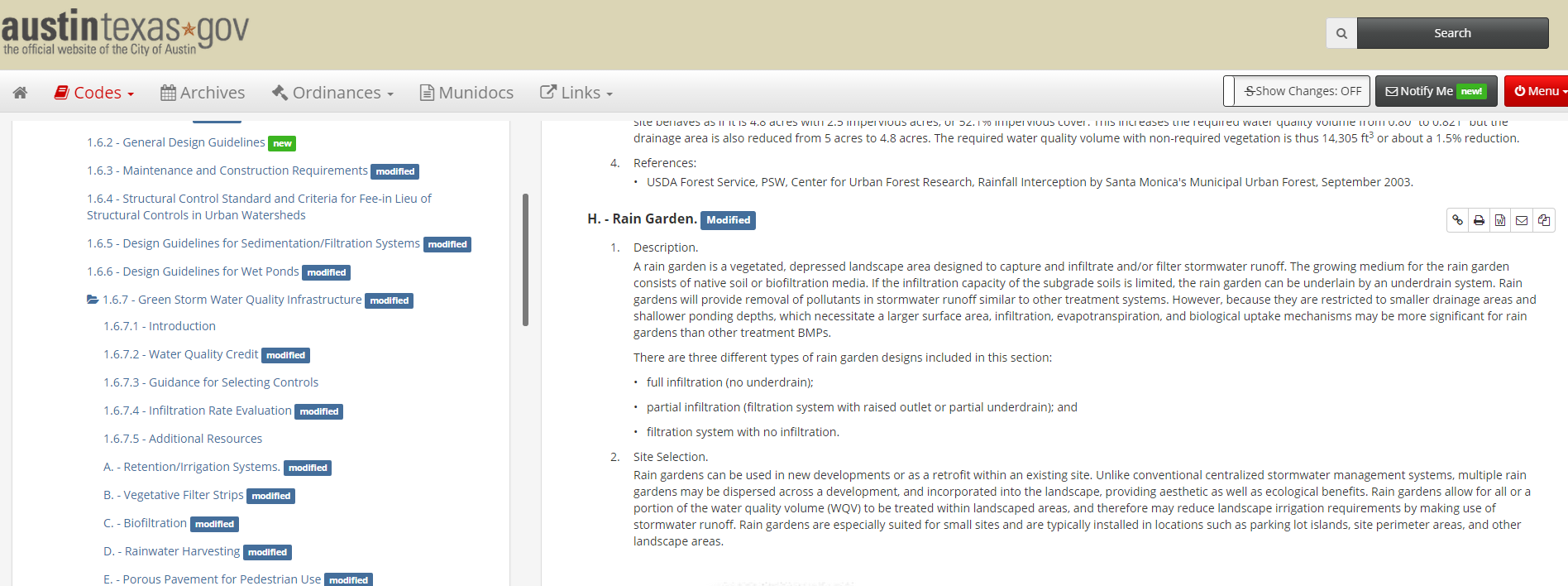 Hydraulic Design
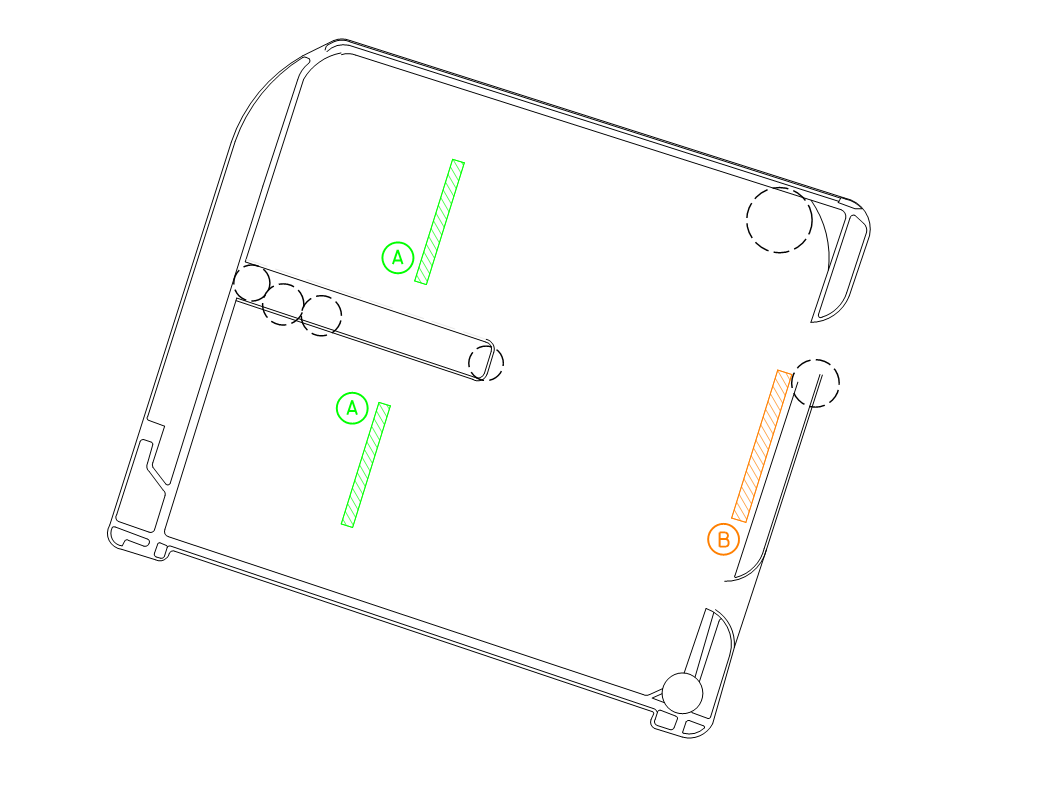 Rain Garden
Drainage Areas
DA 2
DA 3
N
DA 2
Hydraulic Design
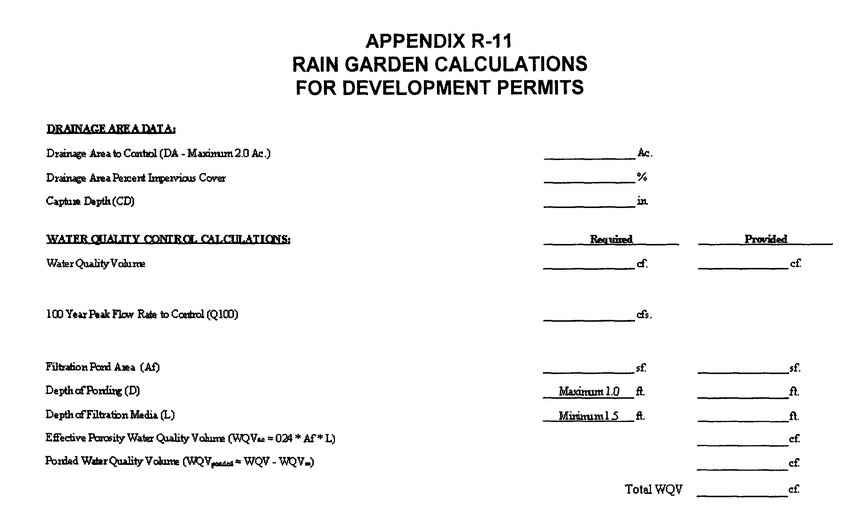 Rain Garden Calculations
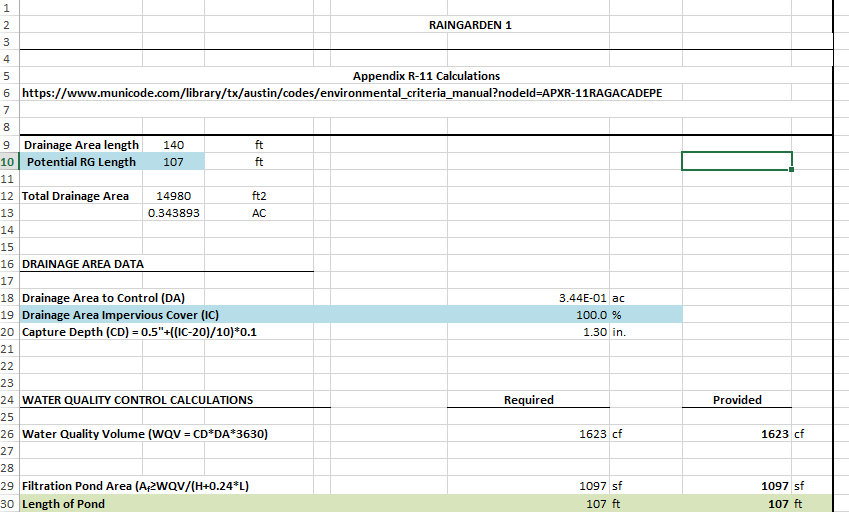 Source: City of Austin ECM
Construction Details
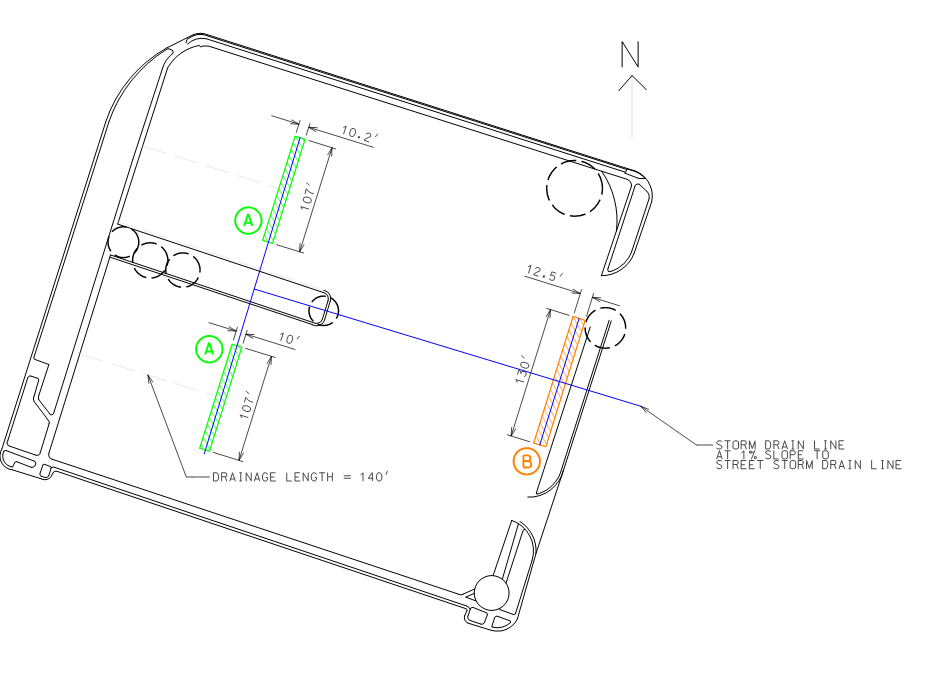 Plan View
Construction Details
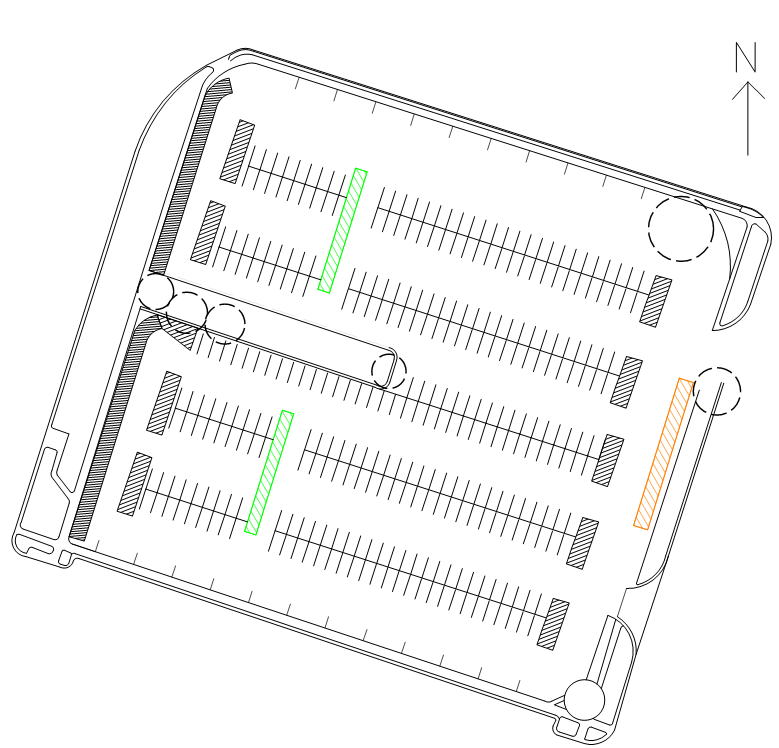 Plan View
Construction Details
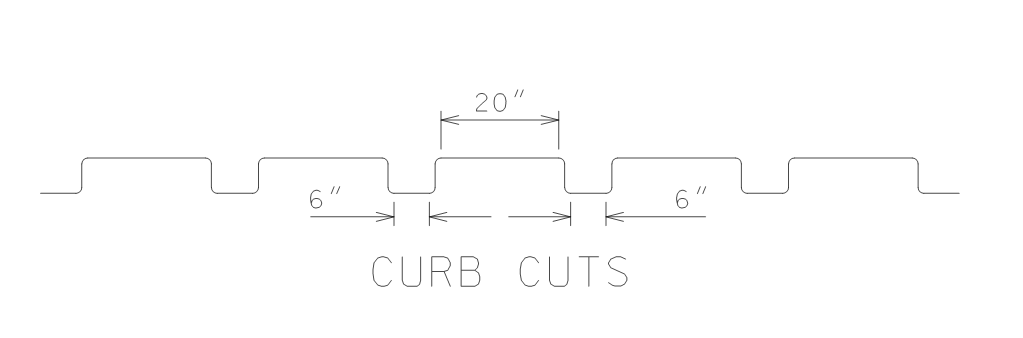 Note: Rain Garden “B” will not have curb cuts on the eastern side and will have an overflow pipe instead
Construction Details
Detail Profile View
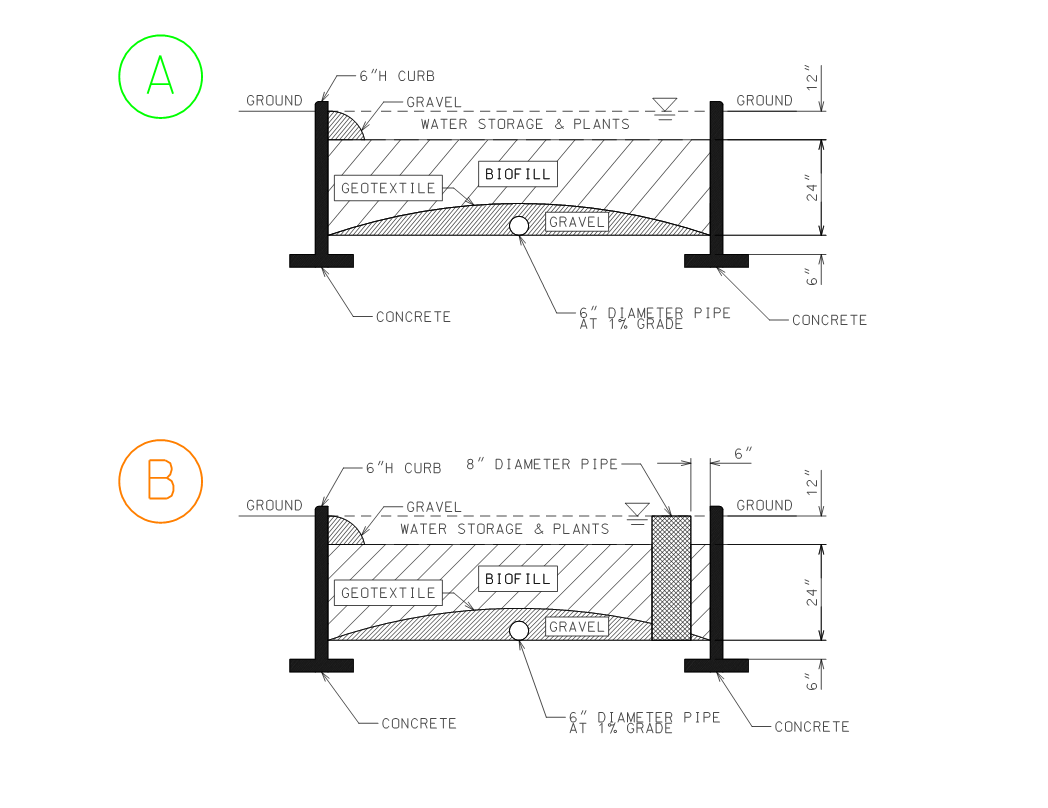 Note: Underdrain pipes are perforated
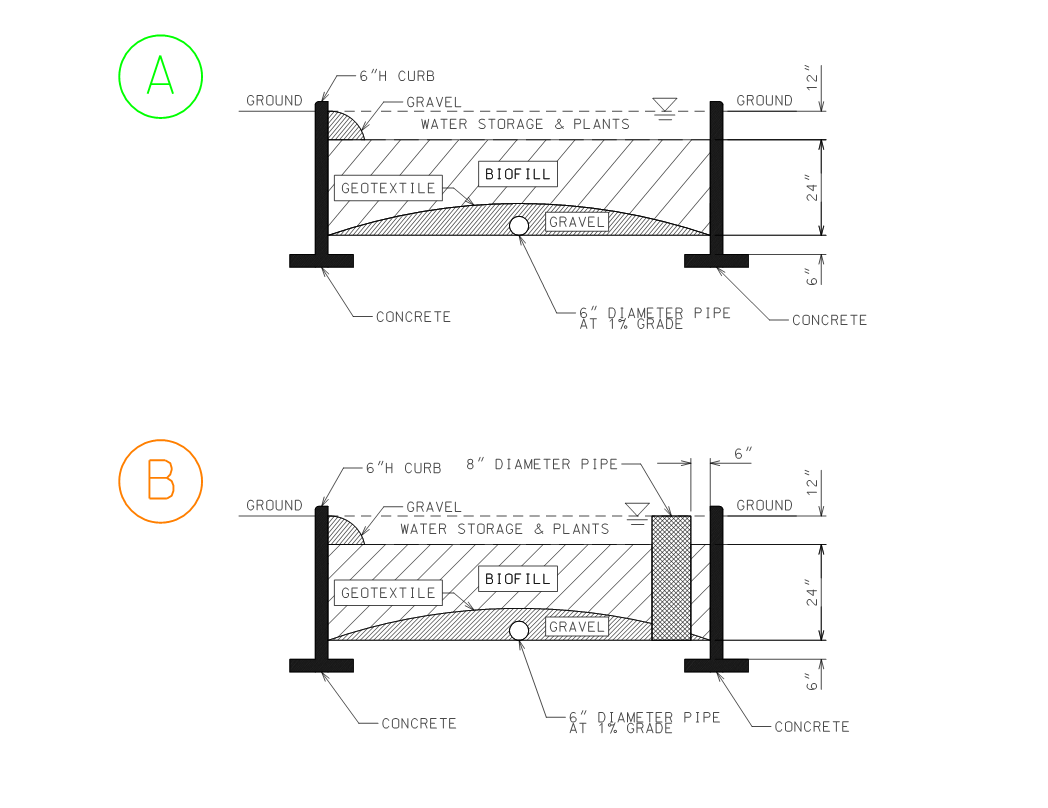 Construction Details
Possible Plants
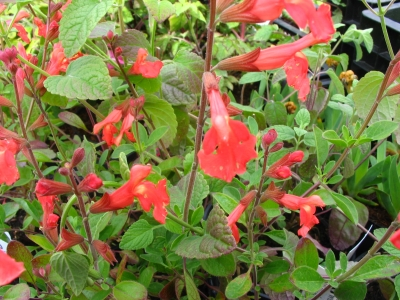 Cherry Sage
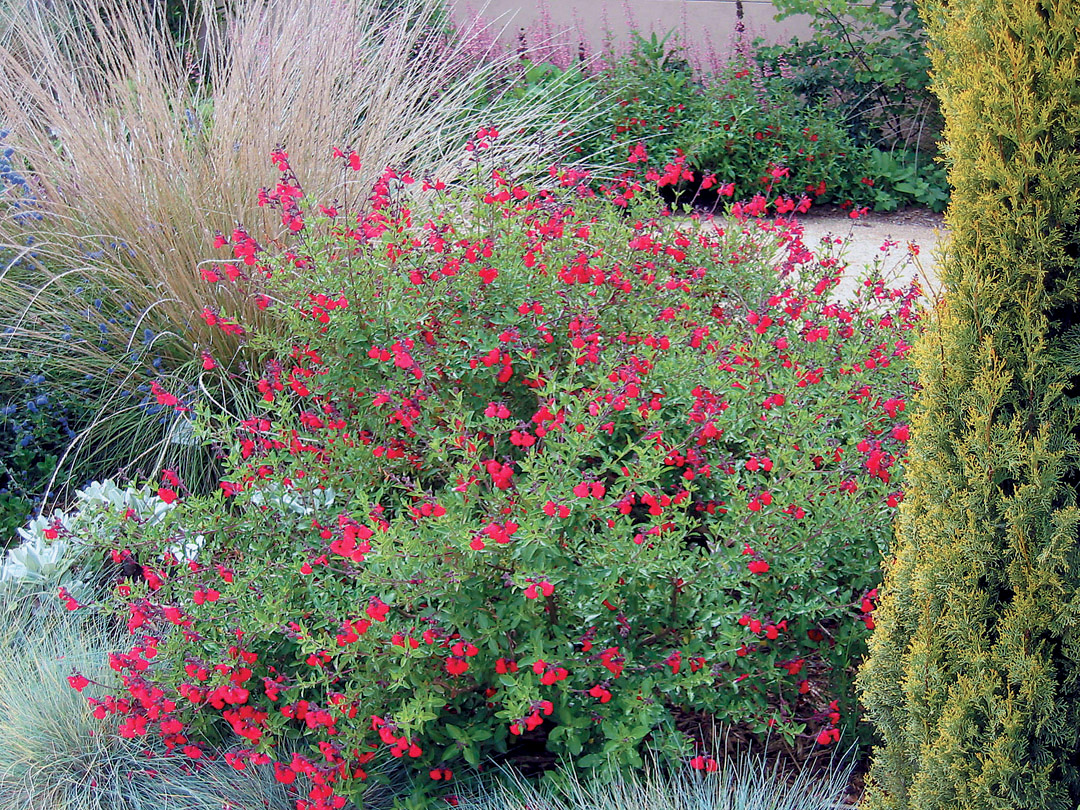 Native Plant
Full Sun and Dry Soil
Attracts Butterflies and Hummingbirds
Blooms Heavily in Spring and Fall
[Speaker Notes: http://www.wildflower.org/plants/result.php?id_plant=SAGR4]
Construction Details
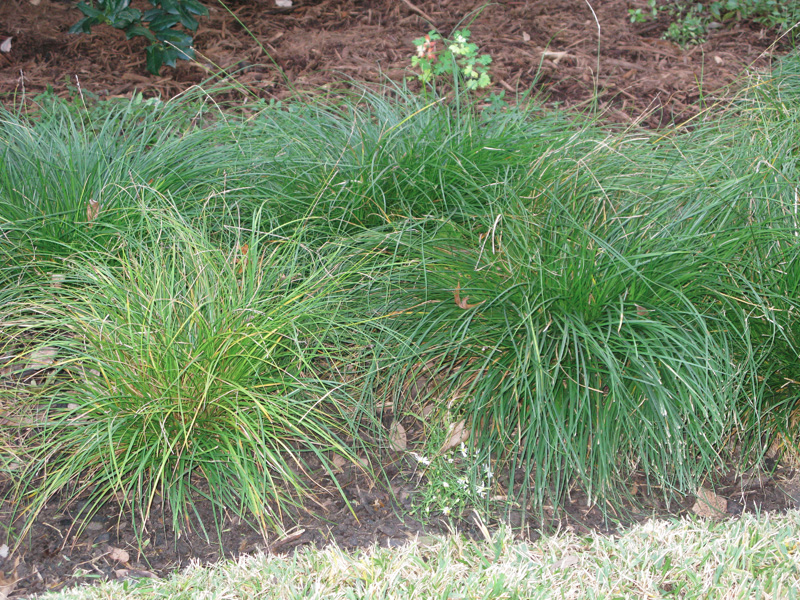 Possible Plants
Sedge
Native Plant
Sun/Partial Shade and Dry to Moist Soil
Attracts birds
Good Groundcover
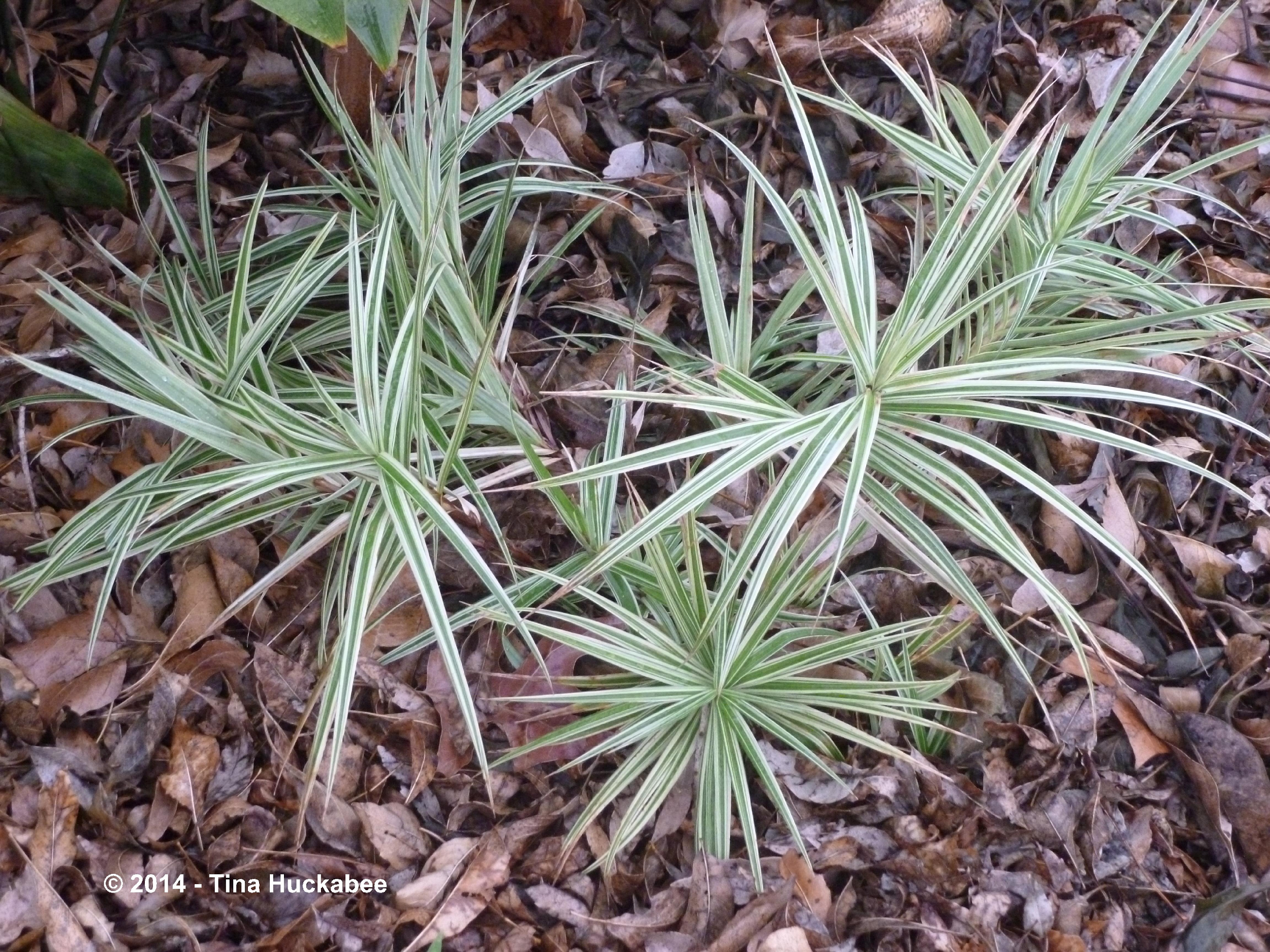 [Speaker Notes: http://www.wildflower.org/plants/result.php?id_plant=CAPE6]
Impact Analysis
StormWater Management Model (SWMM)
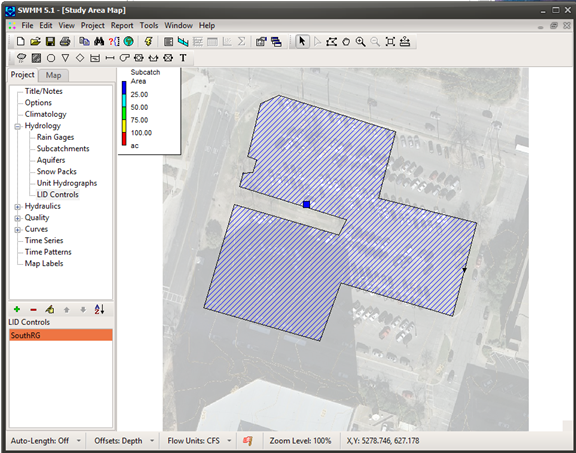 Utilize SWMM to analyze the effectiveness of the proposed rain gardens
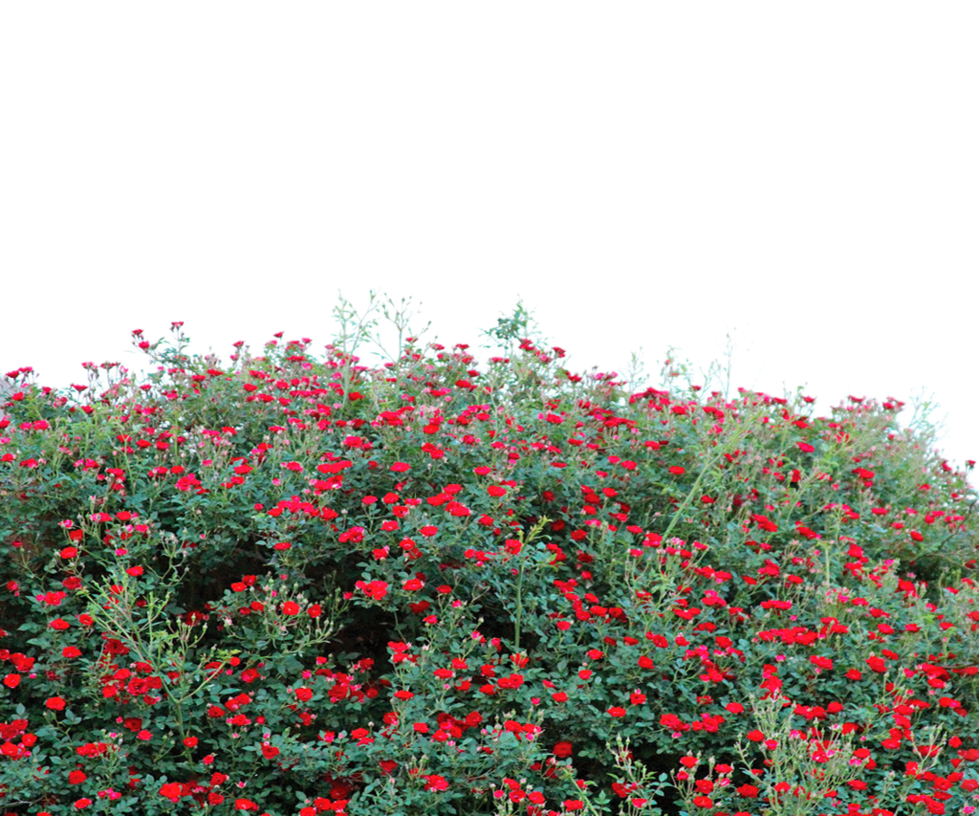 Thank you!